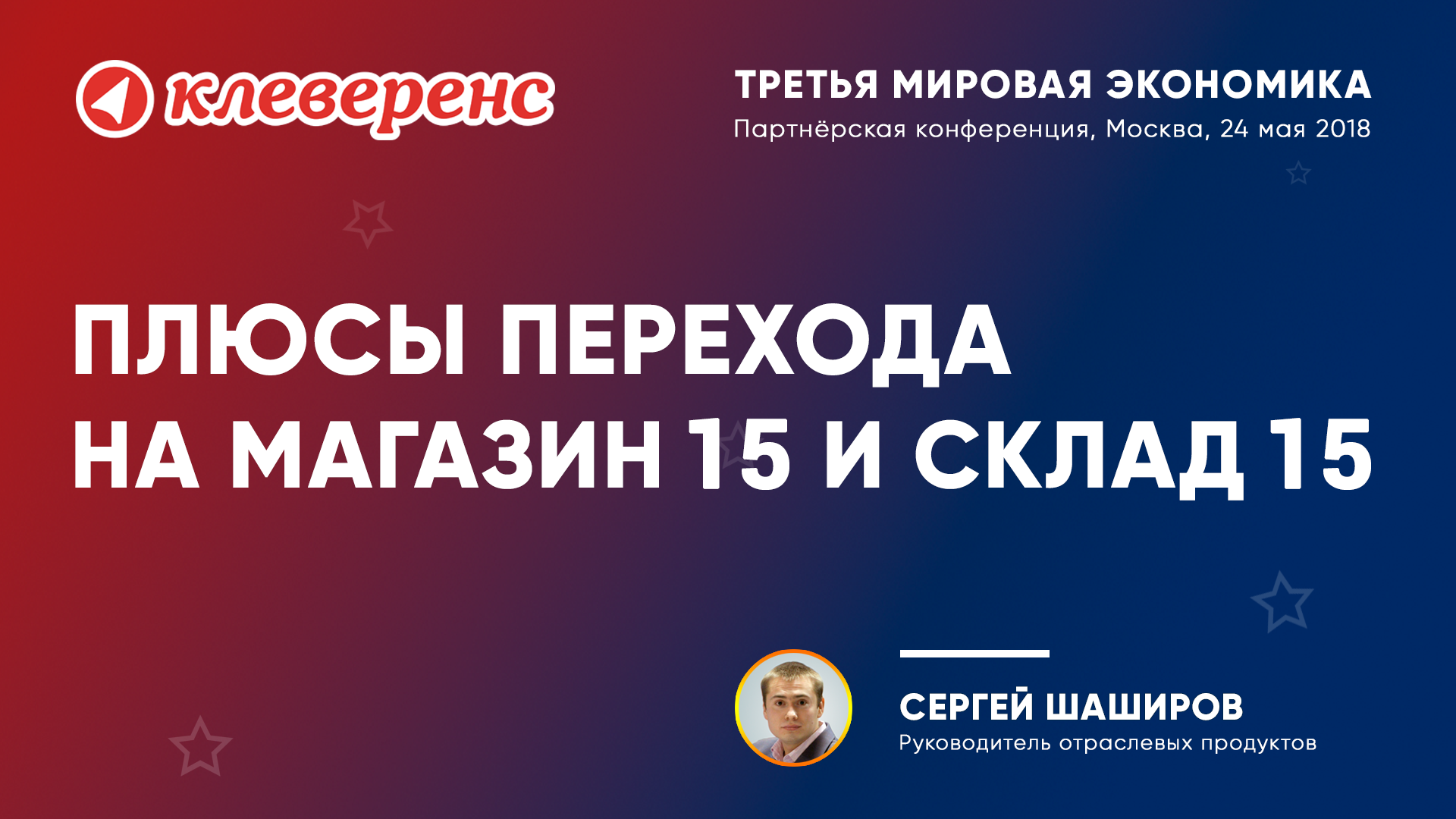 Коробочные продукты
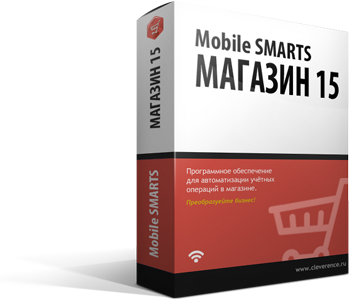 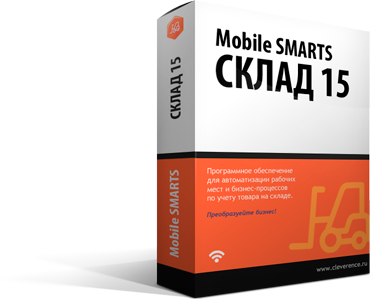 www.cleverence.ru
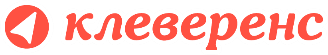 Магазин 15
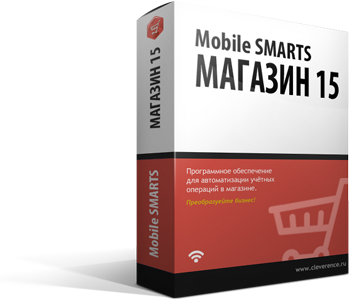 Операции на ТСД
Бизнес процессы
Интеграция с 1С
Поддержка ТСД
Обмен с ТСД
Коллективная работа
www.cleverence.ru
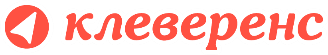 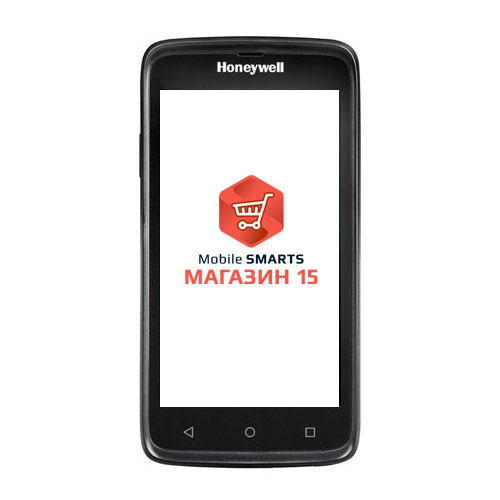 Операции на ТСД
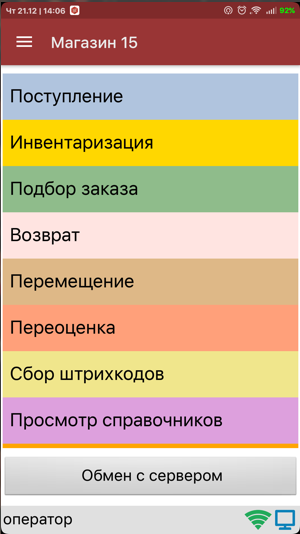 Приемка
Инвентаризация
Переоценка
Алкоголь
Просмотр справочников
www.cleverence.ru
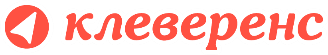 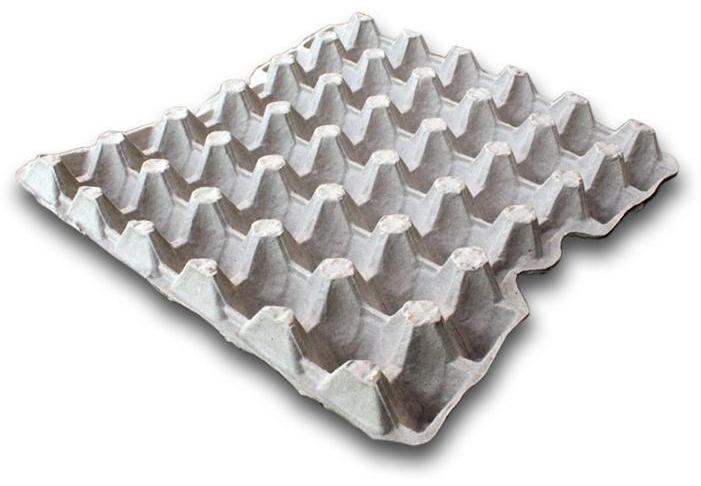 Операции на ТСД
Только самое необходимое для работы в магазине
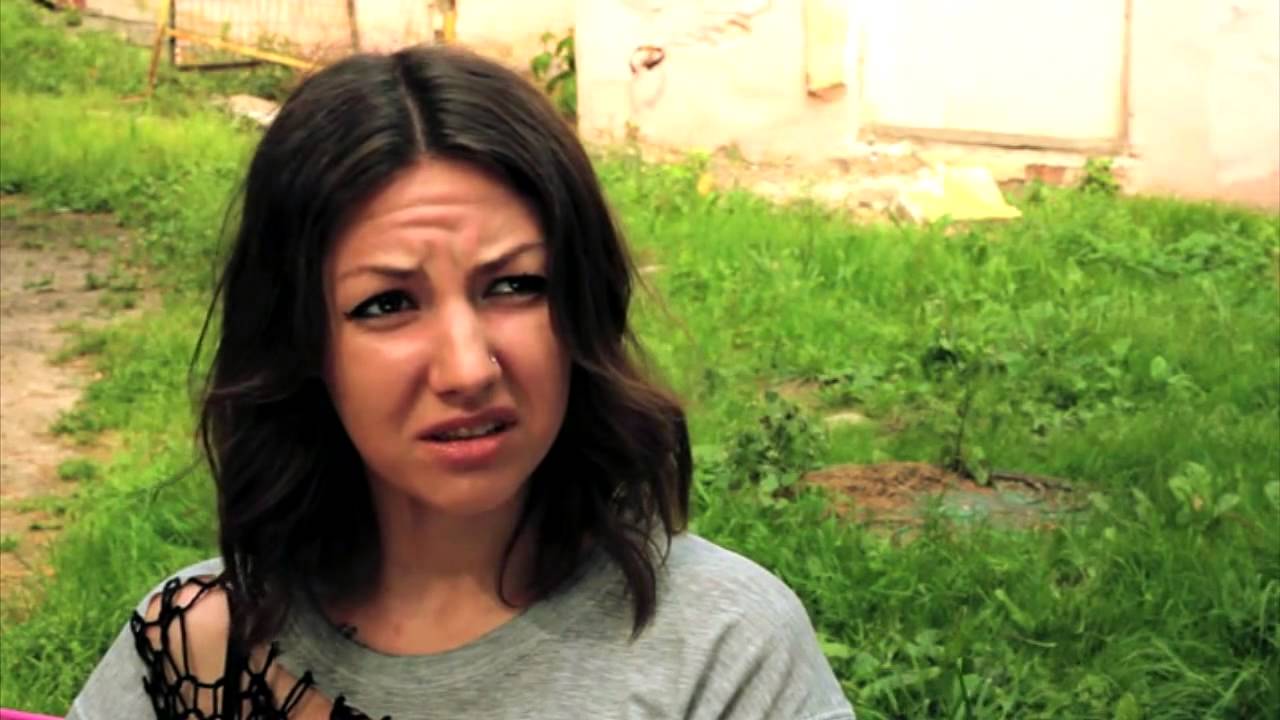 Какие ячейки, Сударь?
www.cleverence.ru
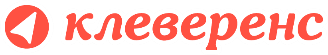 Операции на ТСД
Оперативное внедрение изменений
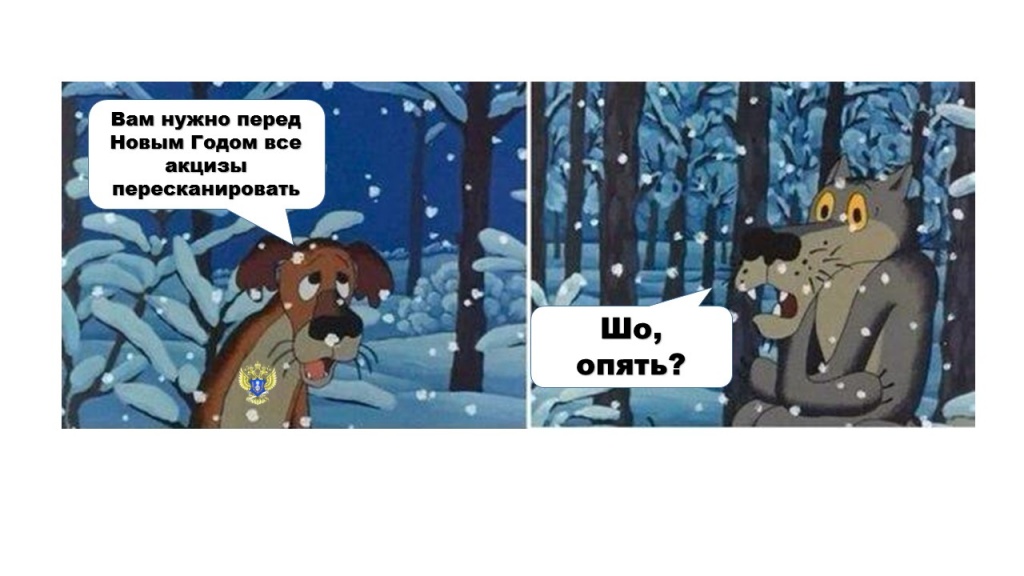 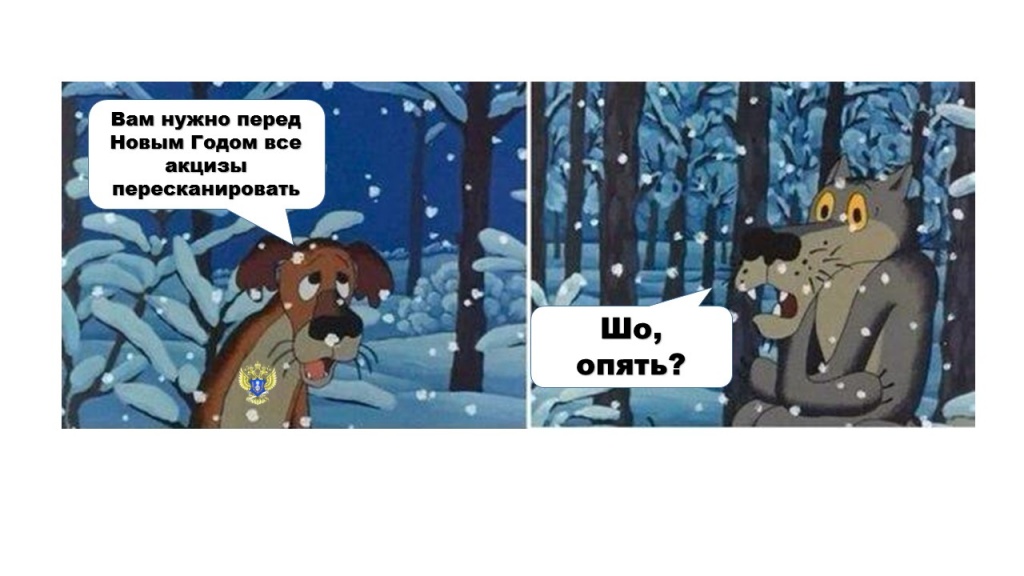 www.cleverence.ru
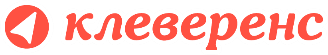 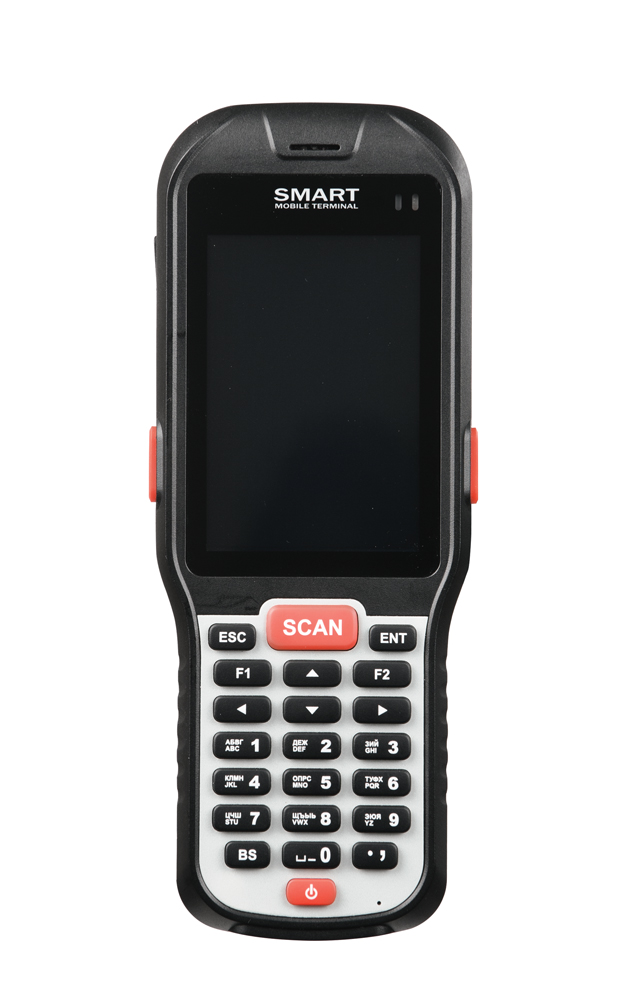 Операции на ТСД
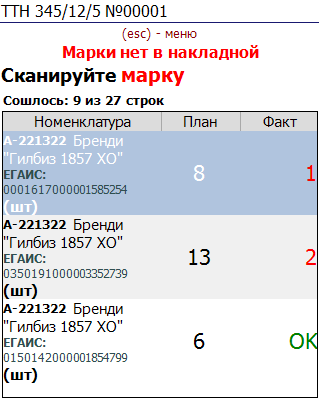 Поддержка ЕГАИС 3
Проверка марок на ТСД в процессе приемки ТТН*
Есть успешные внедрения
* Приемка в рамках ЕГАИС 3 поддерживается в некоторых учетных программах которые готовы к работе с ТТНv3
www.cleverence.ru
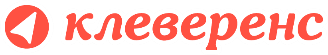 Бизнес-процесс
Бизнес процессы
Результирующий документ бэк-офиса
Исходный документ из бэк-офиса
Документ «Магазин 15»
www.cleverence.ru
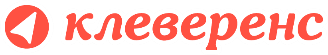 Бизнес процессы
Бизнес процесс приемки в магазине
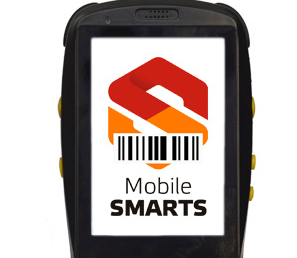 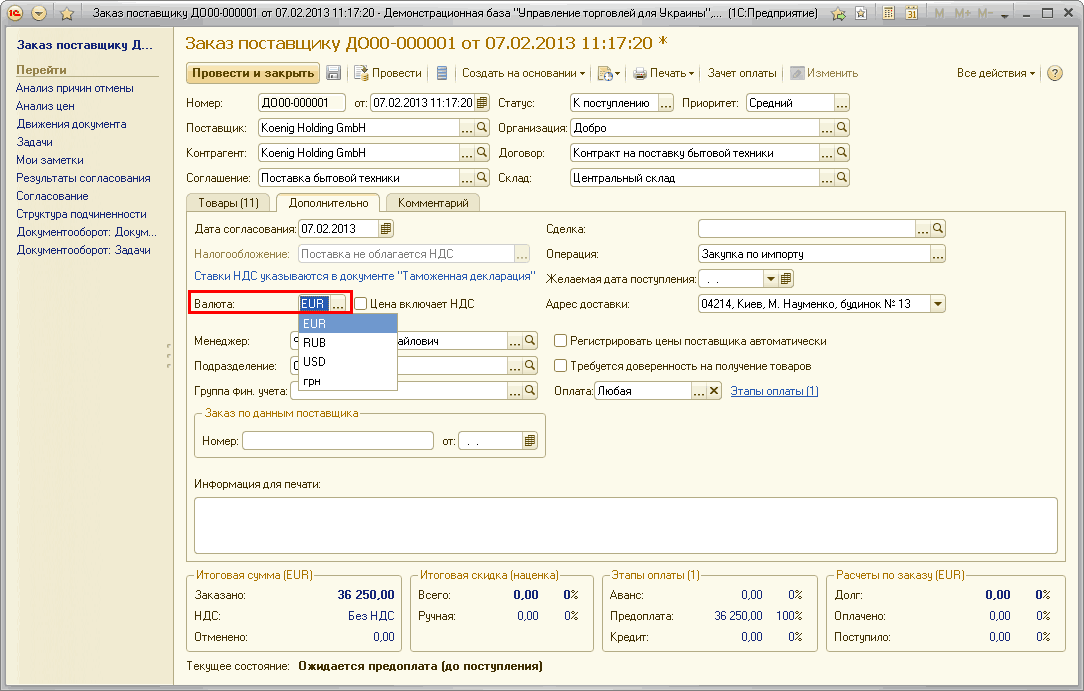 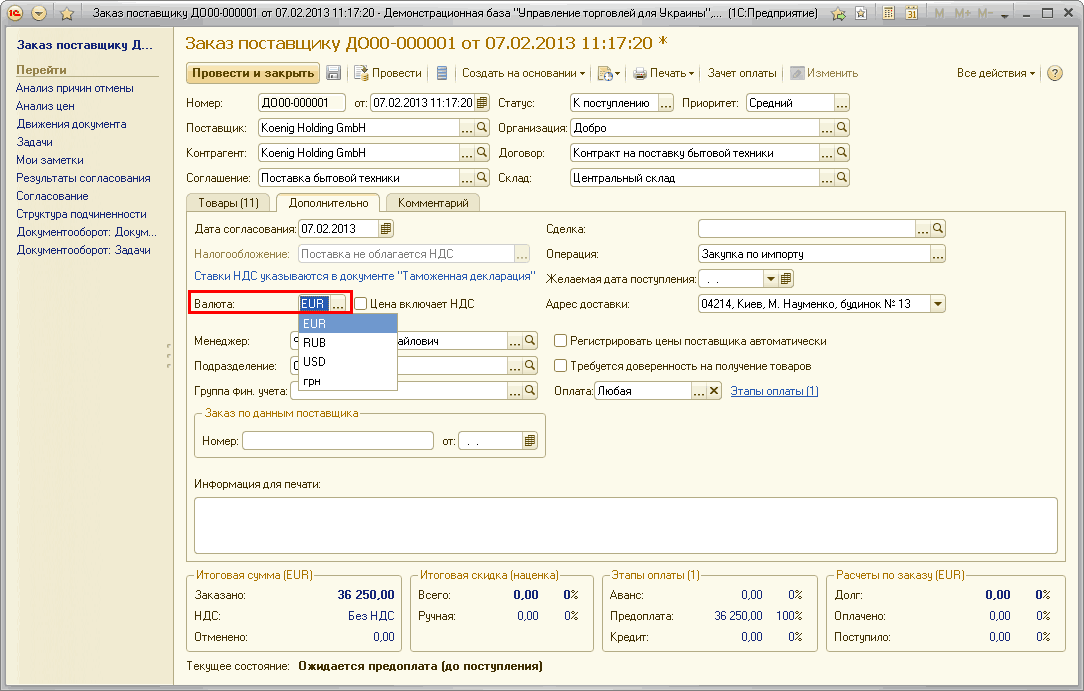 Поступление 
(с контролем кол-ва)
Поступление товаров и услуг
Заказ поставщику
www.cleverence.ru
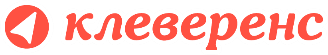 Бизнес процессы
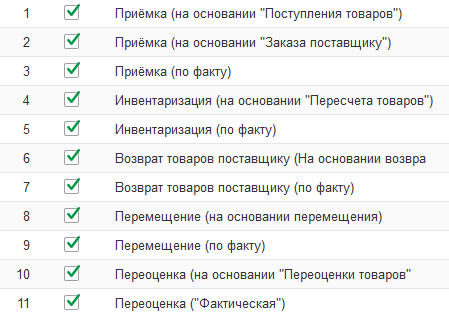 Около 20 бизнес процессов
Только нужные для магазина бизнес-процессы
www.cleverence.ru
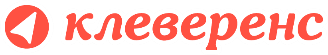 Бизнес процессы
Типовое решение подойдет для большинства розничных точек
Можно создавать свои бизнес процессы
www.cleverence.ru
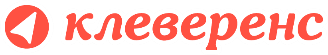 Интеграция с 1С
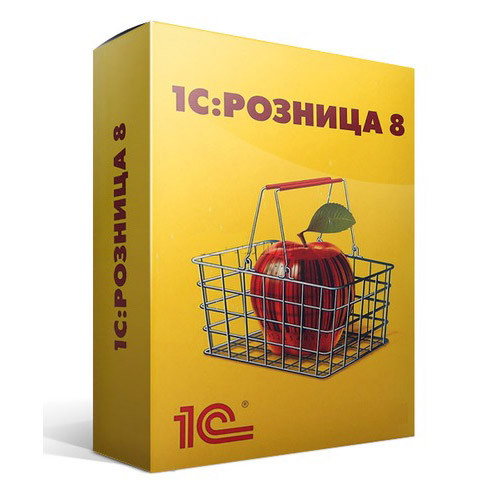 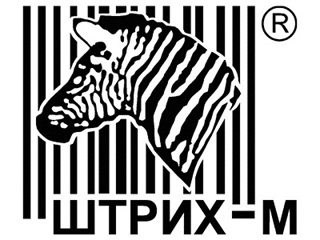 Более 20 поддерживаемых конфигураций
Постоянные добавления новых в поддержку
Своевременные обновления
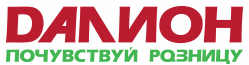 www.cleverence.ru
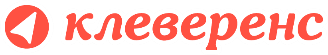 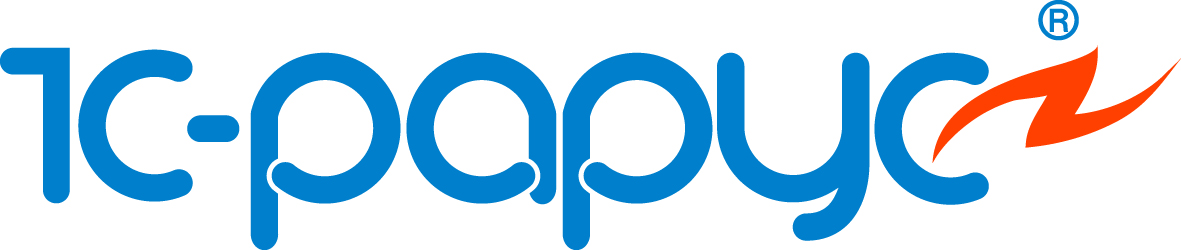 Интеграция от
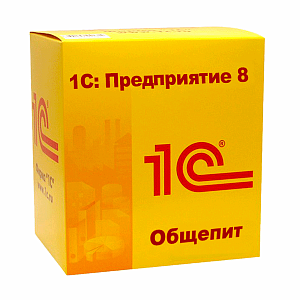 1С: Общепит
1С-Рарус: Управление рестораном 
1С-Рарус: Комбинат питания
www.cleverence.ru
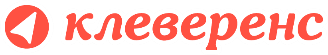 Поддержка ТСД
Около 200 поддерживаемых устройств Windows и Android
Совместная работа на разных ОС ТСД
Надежность
www.cleverence.ru
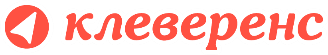 Обмен с ТСД
ТСД поддерживают различные типы обмена
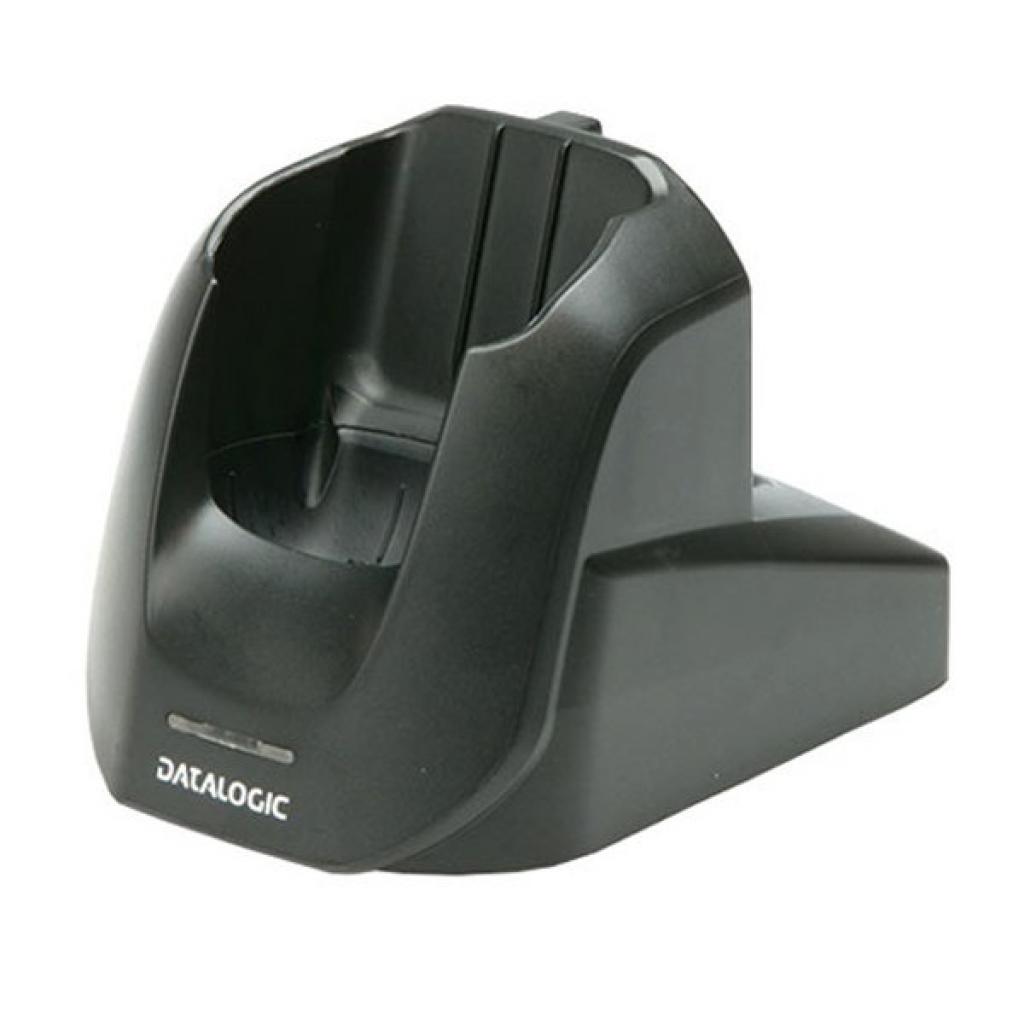 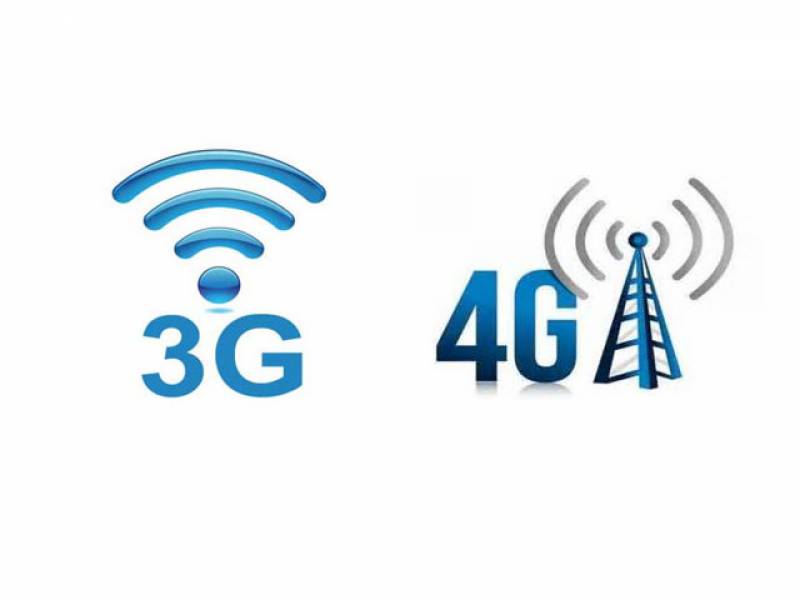 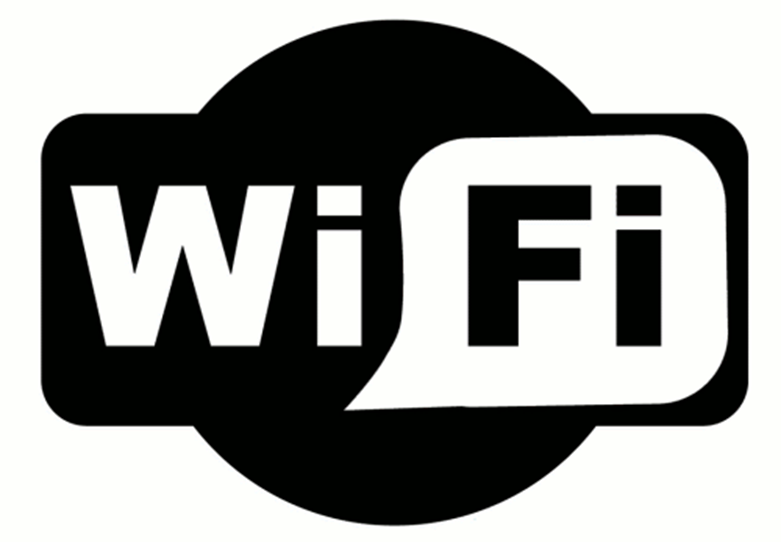 www.cleverence.ru
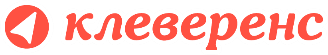 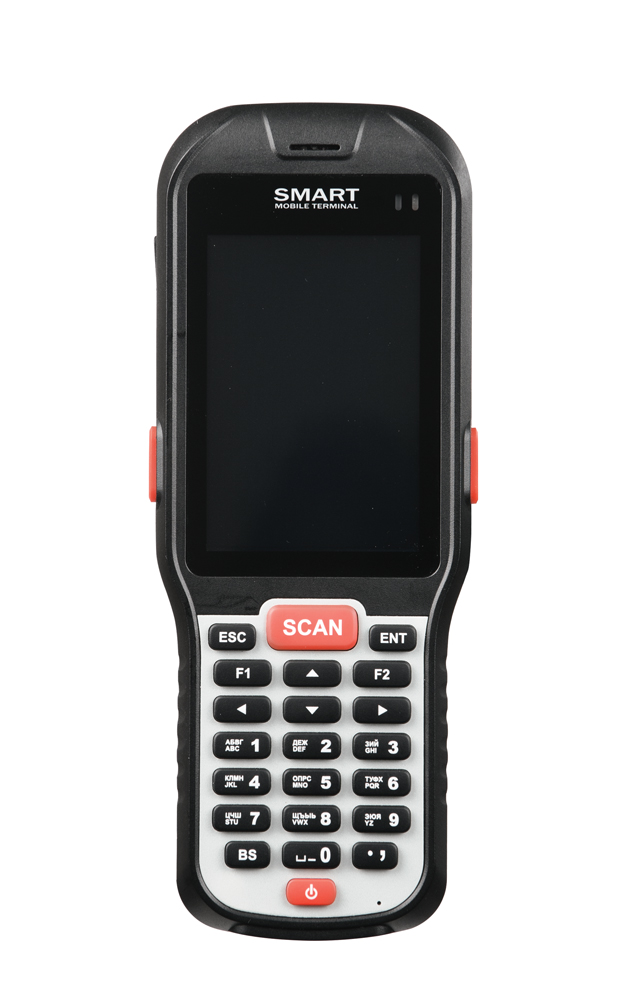 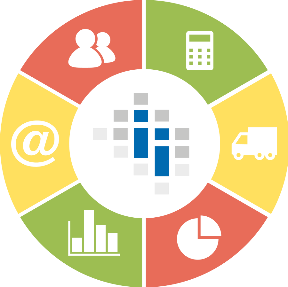 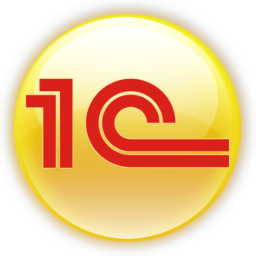 Обмен с ТСД
Не найден
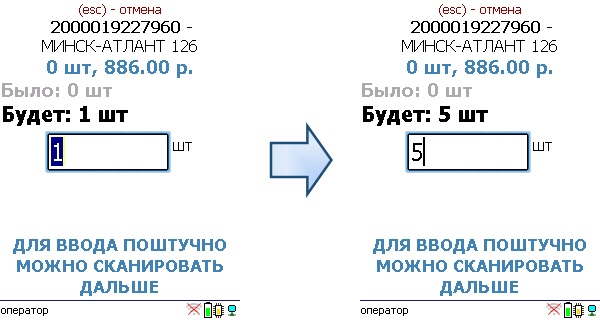 Гибридные HYDB™ справочники
Результат
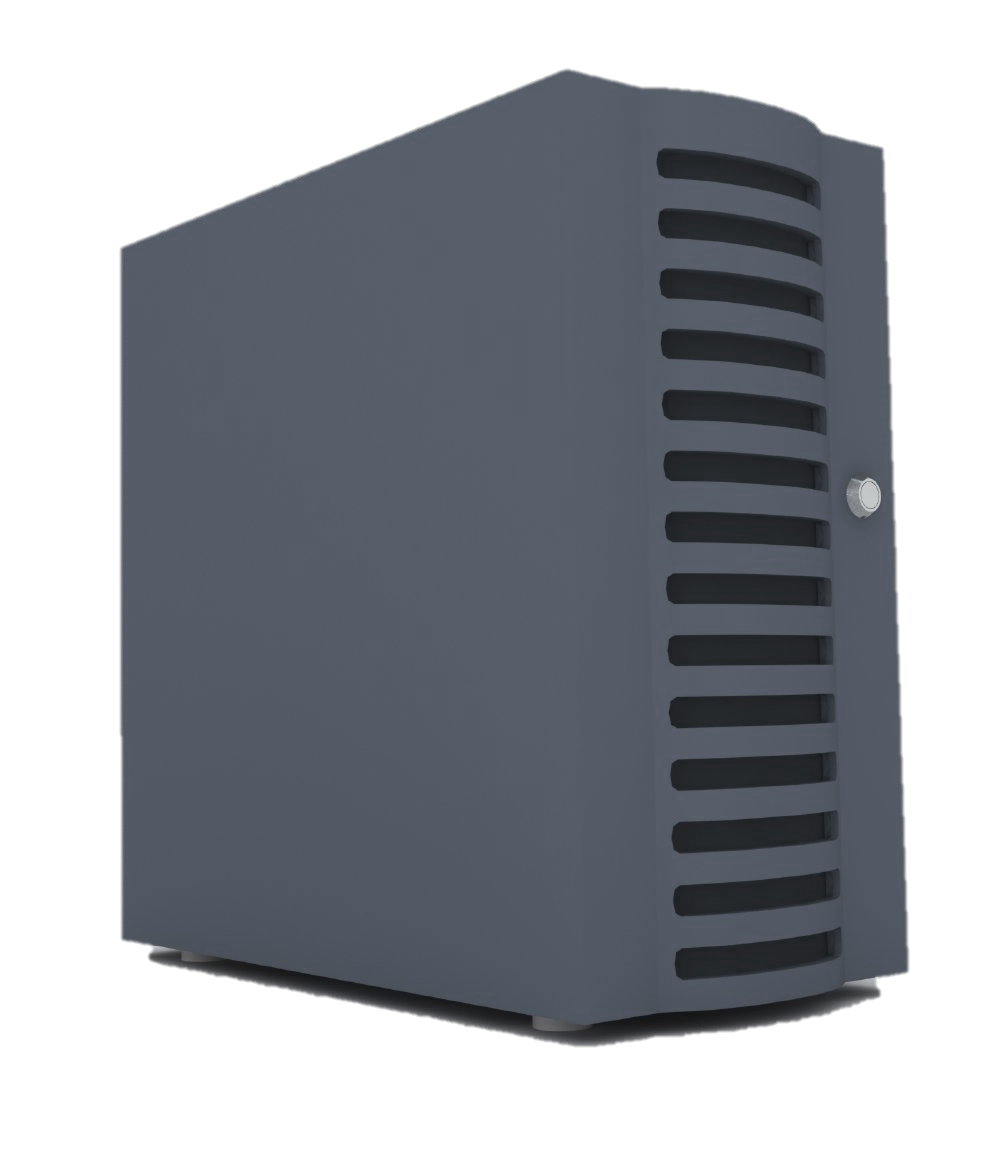 Найден
Не найден
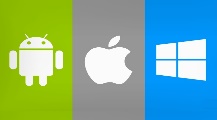 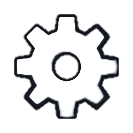 сервер Mobile SMARTS
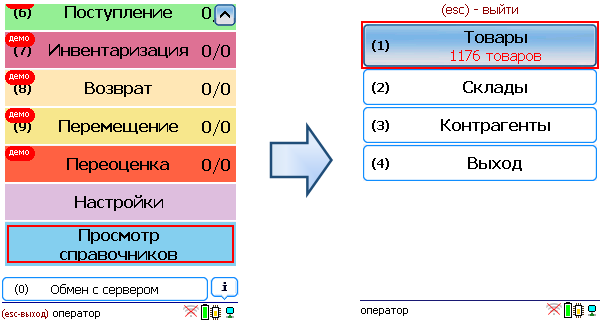 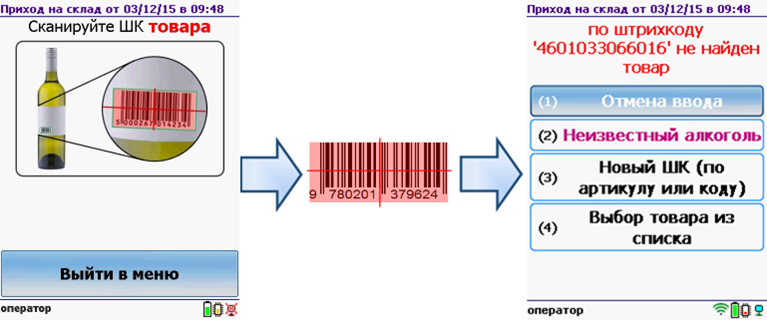 Поиск
Найден
www.cleverence.ru
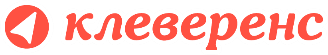 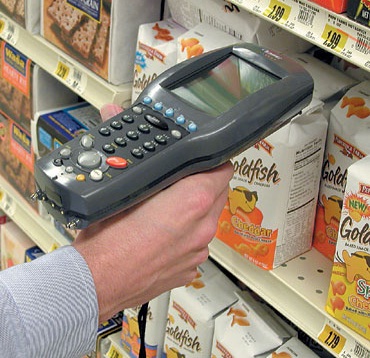 Успешные внедрения
Много ТСД 
300 тысяч номенклатуры
Онлайн обмен с 1С
Всё работает!
www.cleverence.ru
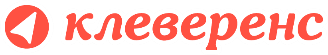 Коллективная работа
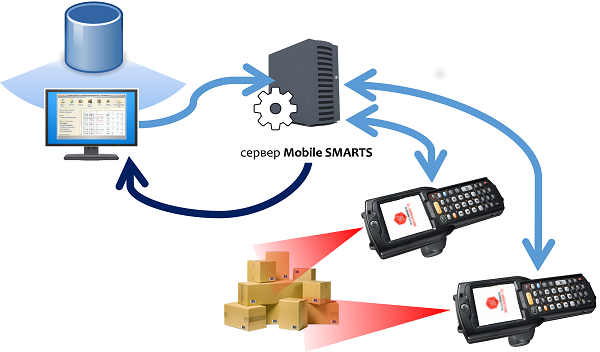 Срочно принять большое поступление? 
Не беда, коллективная работа поможет!
www.cleverence.ru
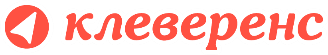 Всё учтено
Учитываем пожелания клиентов
С каждым новым релизом только лучше и быстрее
Улучшаем интерфейс
www.cleverence.ru
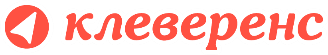 Склад 15
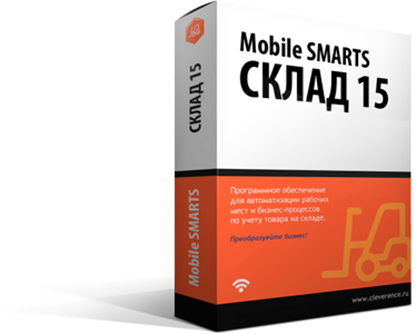 Складские операции на ТСД
Интеграция с 1С
Поддержка ЕГАИС 3
Работа с ячейками
Короба и палеты
www.cleverence.ru
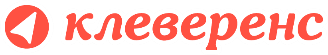 Складские операции
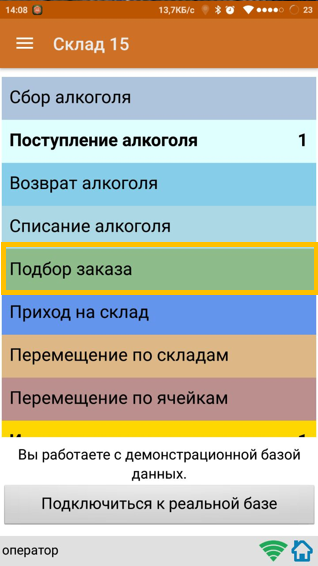 Подбор заказа
Приход на склад
Перемещение
Инвентаризация
www.cleverence.ru
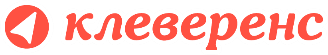 Интеграция с 1С
Просмотр остатков в разрезе ячеек на ТСД
Работа по 1С штрихкодам ячеек
Бета-релиз интеграции с           «1С: Управление торговлей 11.4»
www.cleverence.ru
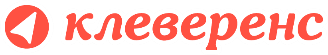 Лицензирование
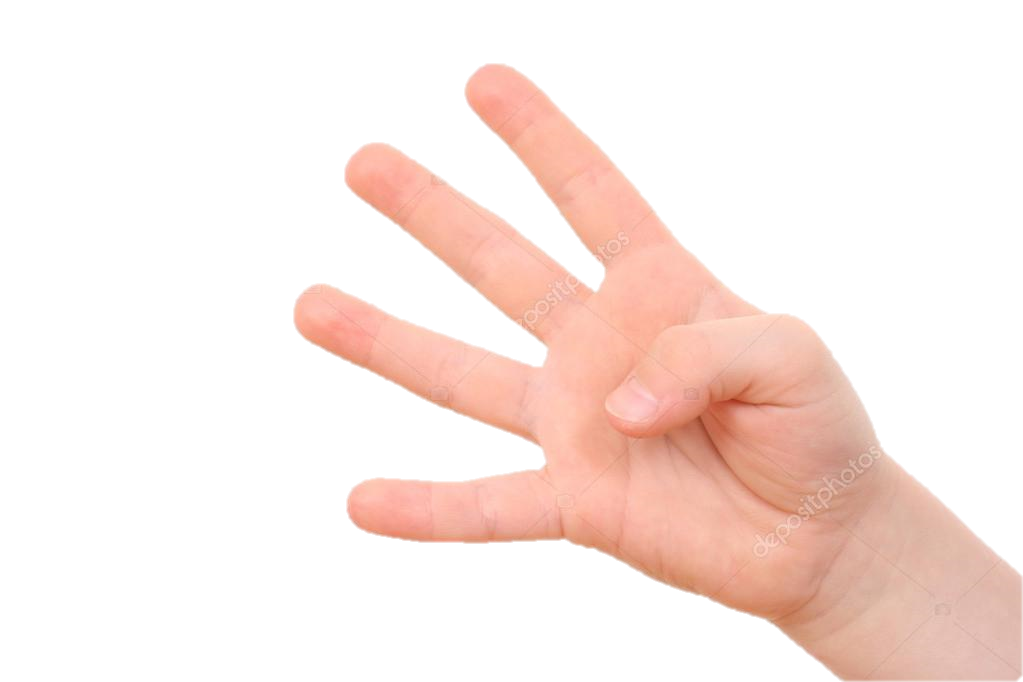 4 уровня лицензии
Минимум
Базовый
Расширенный
Полный
www.cleverence.ru
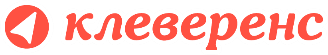 Коробочные продукты
Готовая интеграция
Специализированные бизнес процессы
Работа на различных ТСД
Многолетний опыт разработки продуктов
Тесное взаимодействие с клиентами
Инструменты для разработчиков
www.cleverence.ru
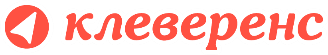 Спасибо за внимание!
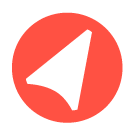 www.cleverence.ru
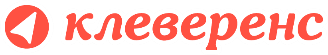